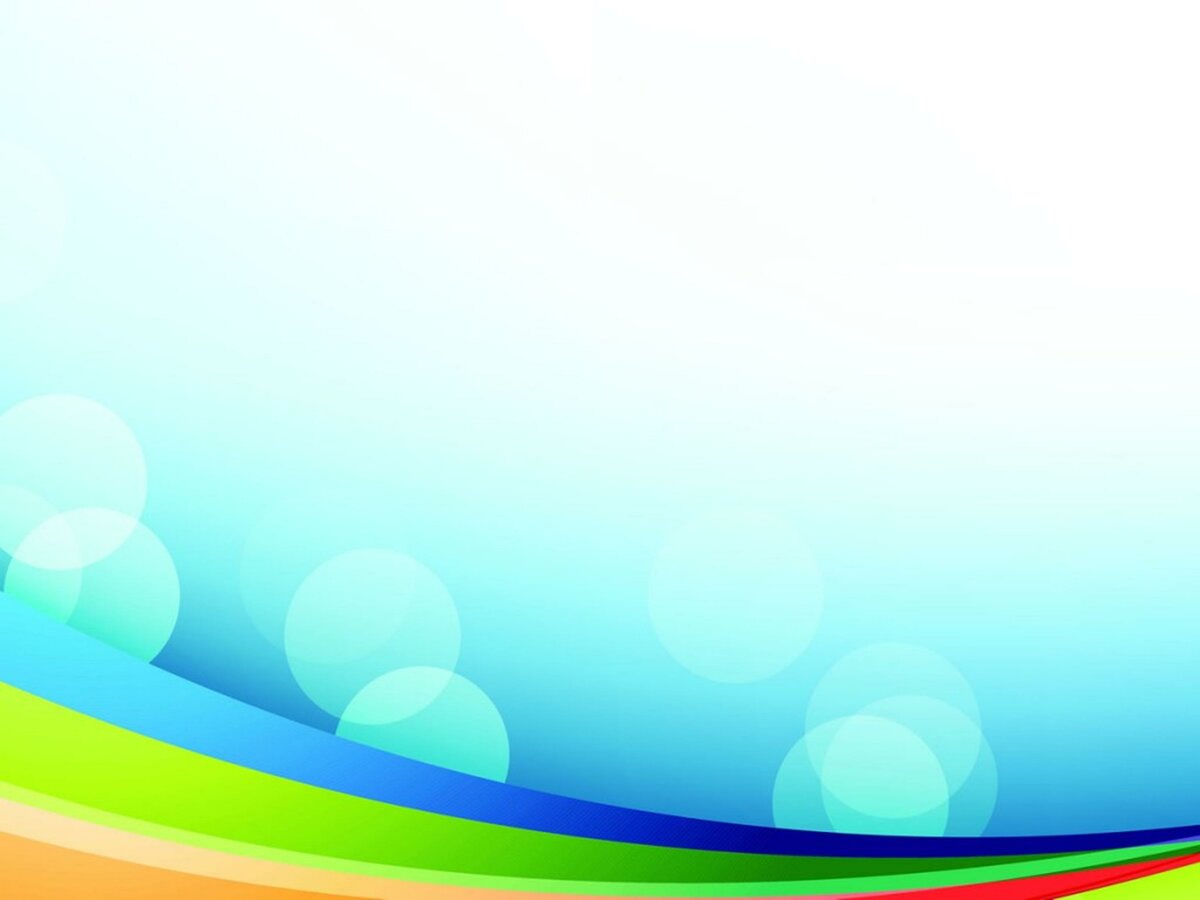 Інтелектуально-пізнавальна гра 
«Чи знаєш ти Україну?»

8-9 класи

Вчитель географії 
Дмитерчук А. А.
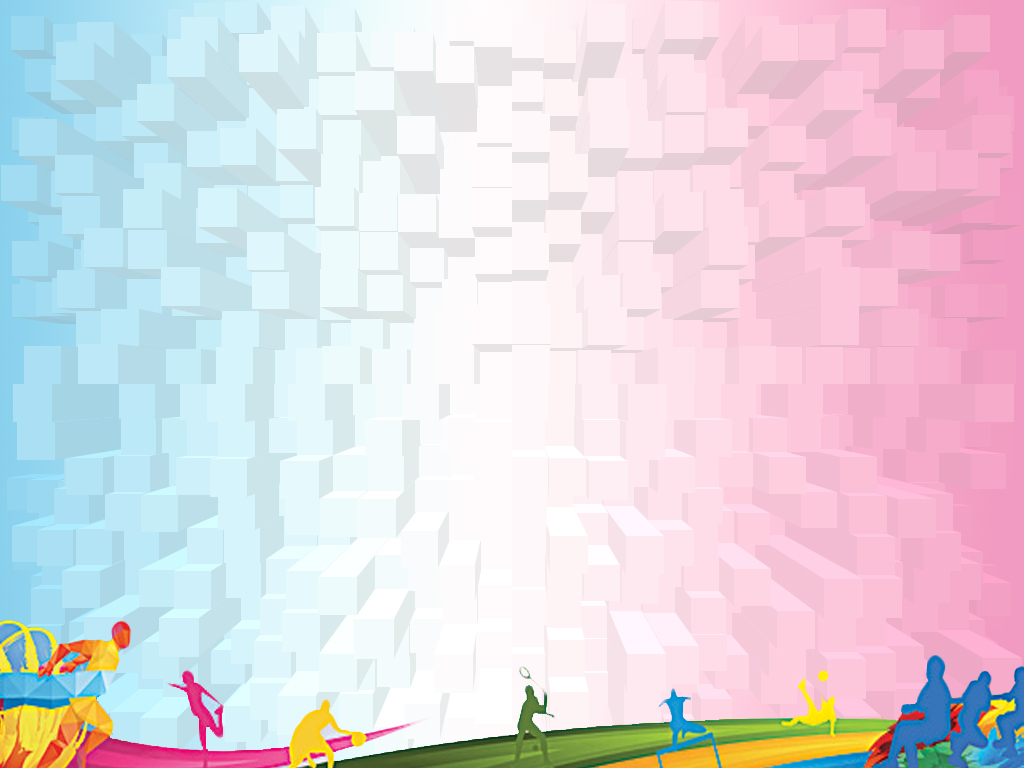 «РОЗМИНКА»
І конкурс
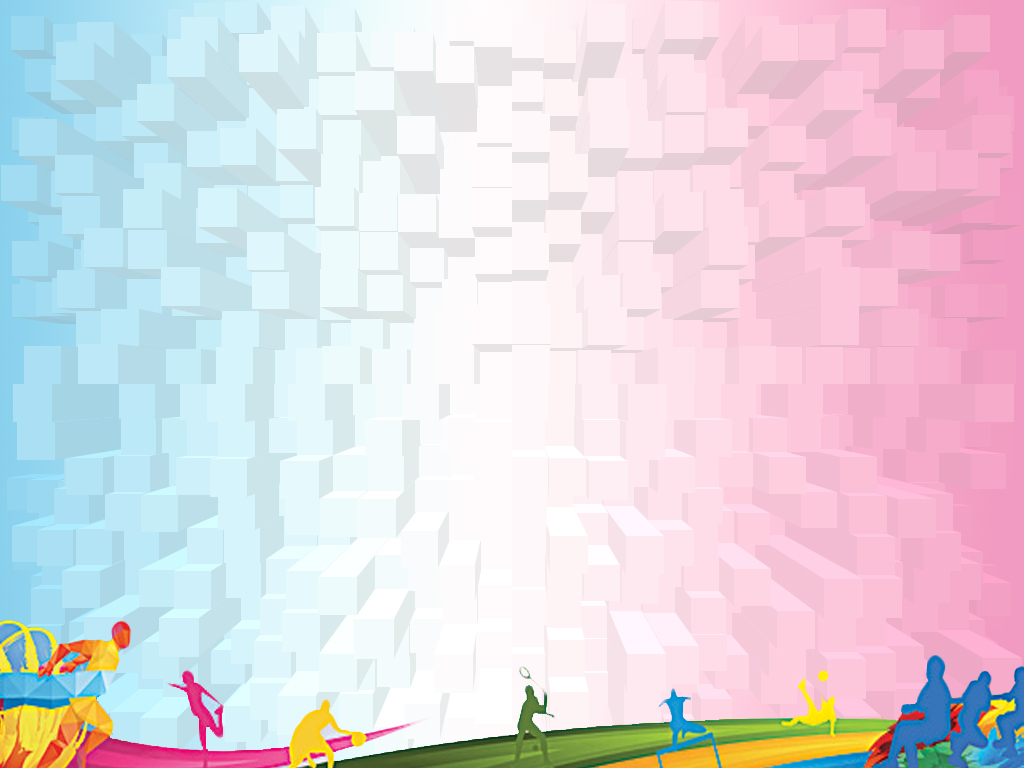 ІІ конкурс
«Чи знаєш ти карту України?»
http://learningapps.org/watch?v=p9ir5g1t517
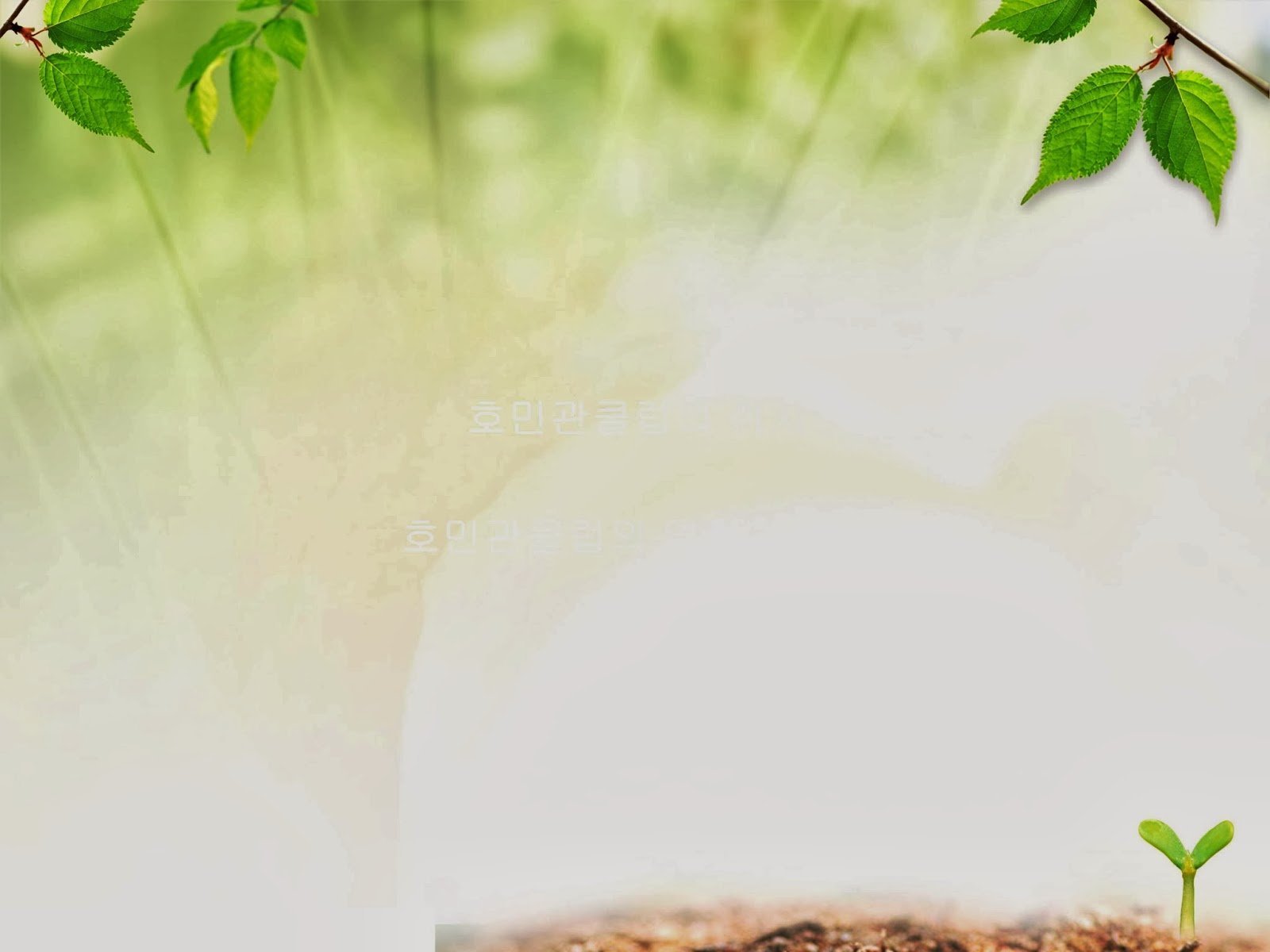 ІІІ конкурс «Піраміда міст»
Хто швидше складе із назв міст України піраміду, так, 
щоб кожна наступна назва 
була на одну букву довша за попередню.
(Кожна назва – 1 бал)
Запоріжжя, Чоп, Ужгород, Київ, Харків, Львів, Миколаїв.
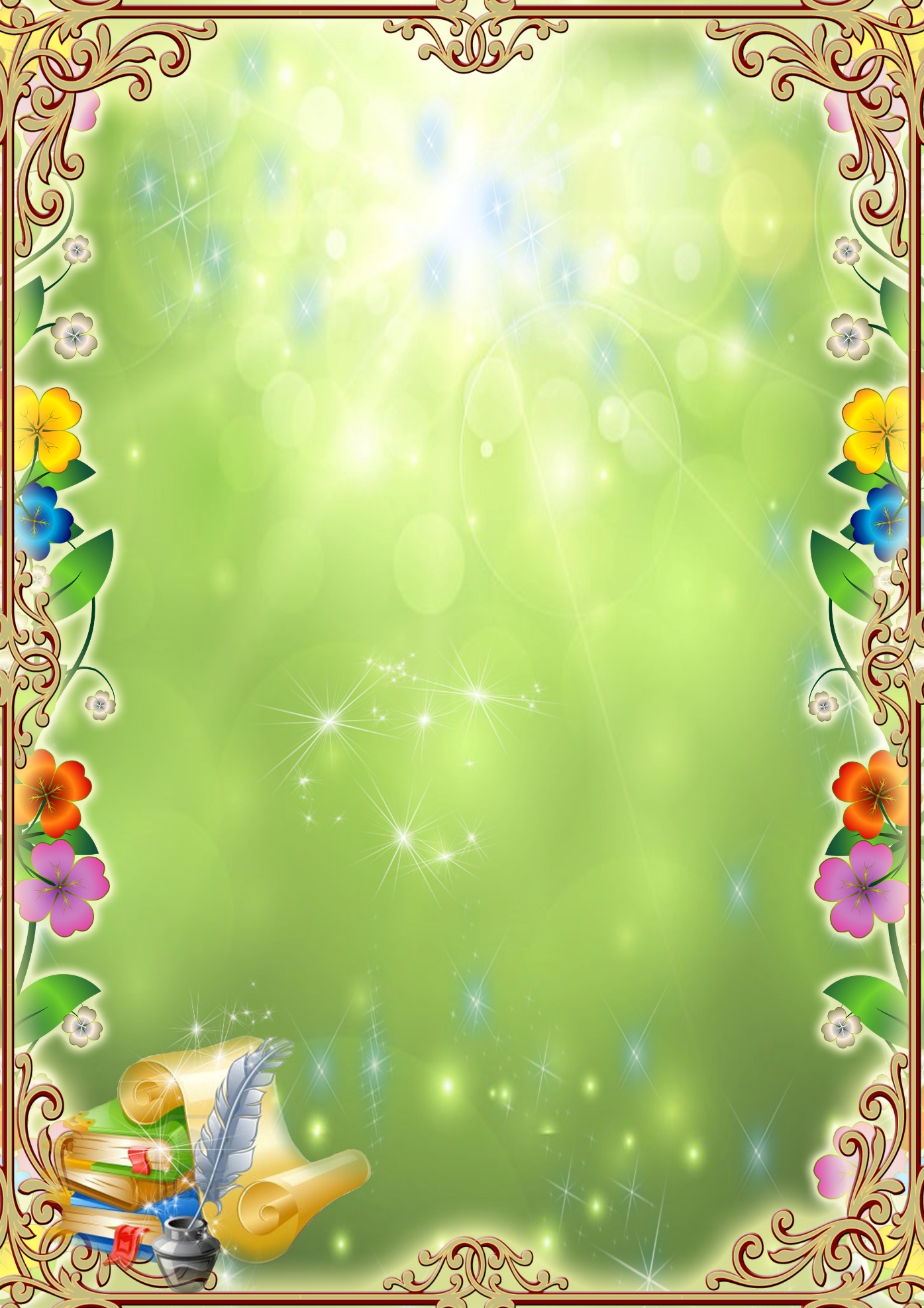 Правильні відповіді:
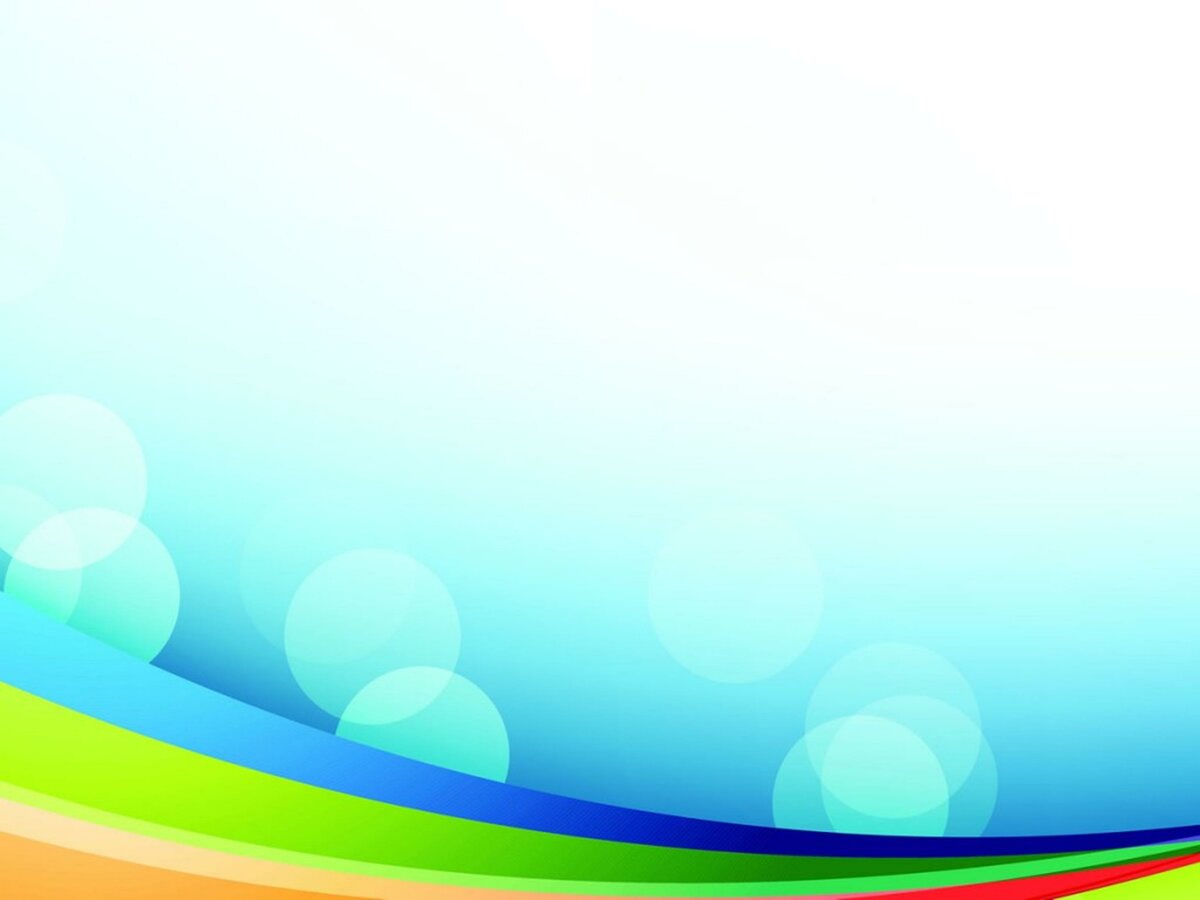 Конкурс  "Так чи Ні"
 
Кожна команда по черзі відповідає на 1запитання. Якщо відповідь вірна, команда отримує жетон.
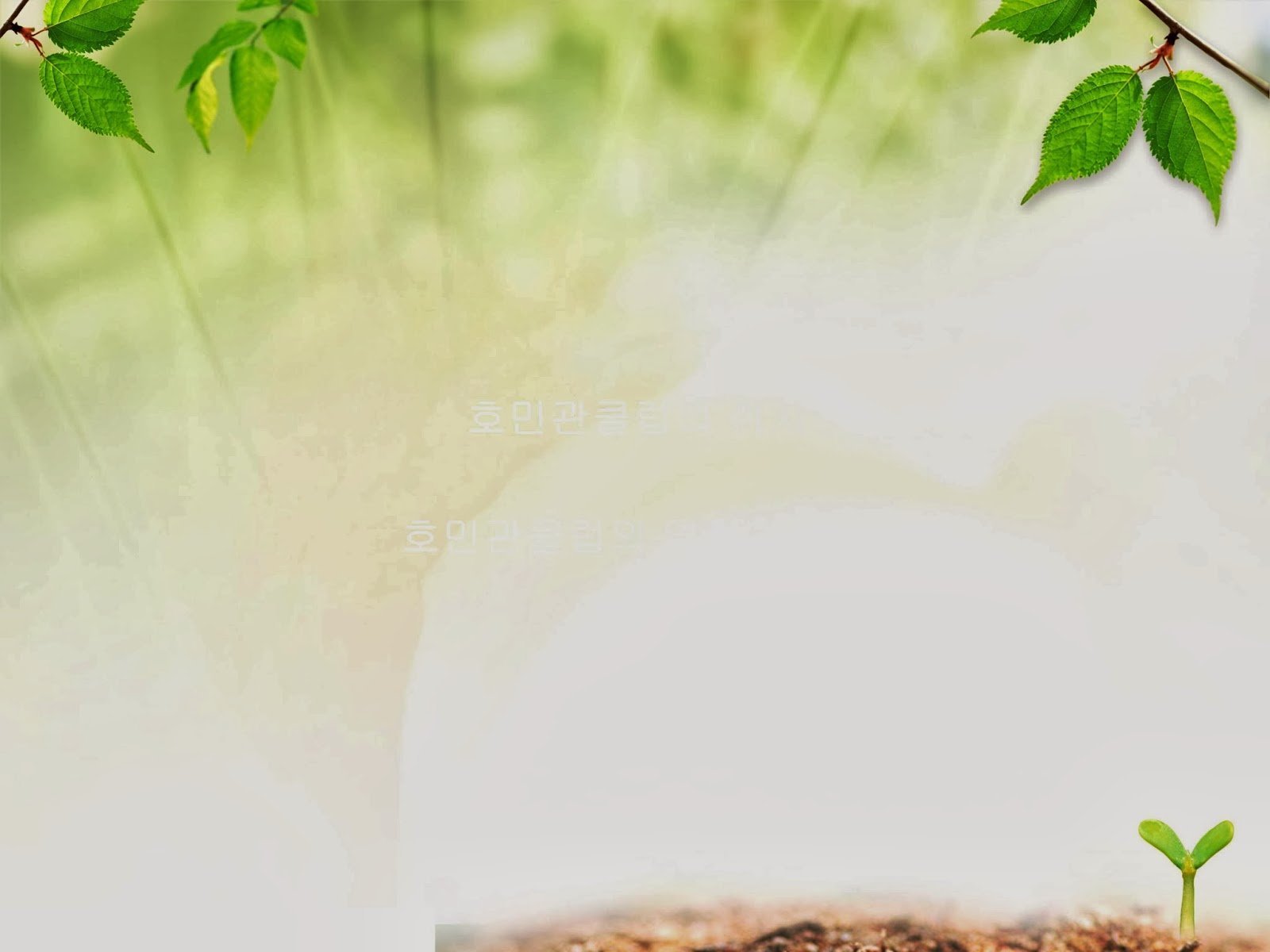 Конкурс
 «Україна туристична»
https://www.jigsawplanet.com/?rc=play&pid=1bbef87cd279   впізнай місто України ( пазли)
https://www.jigsawplanet.com/?rc=play&pid=1da5fc807ad7  впізнай місто України ( пазли)
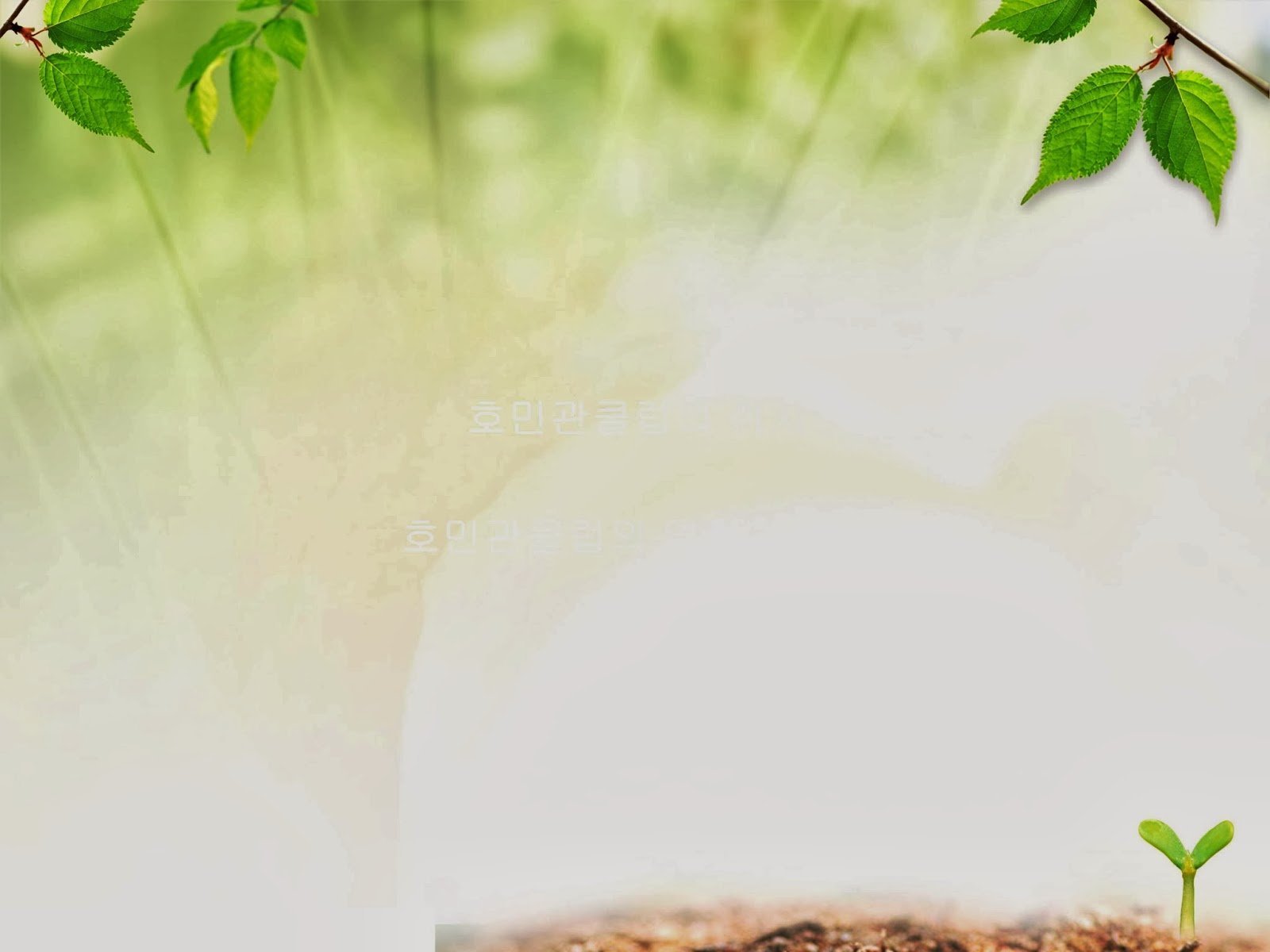 Конкурс «Мовознавців»
Як називають жителів цих міст?
у Києві – 
у Харкові –
у Львові – 
у Сумах – 
у Донбасі – 
в Одесі – 
у Чернівцях – 
у Чернігові – 
у Полтаві –
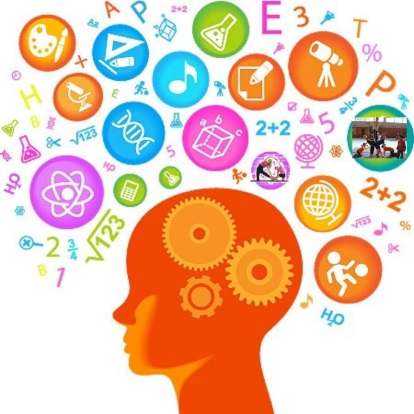 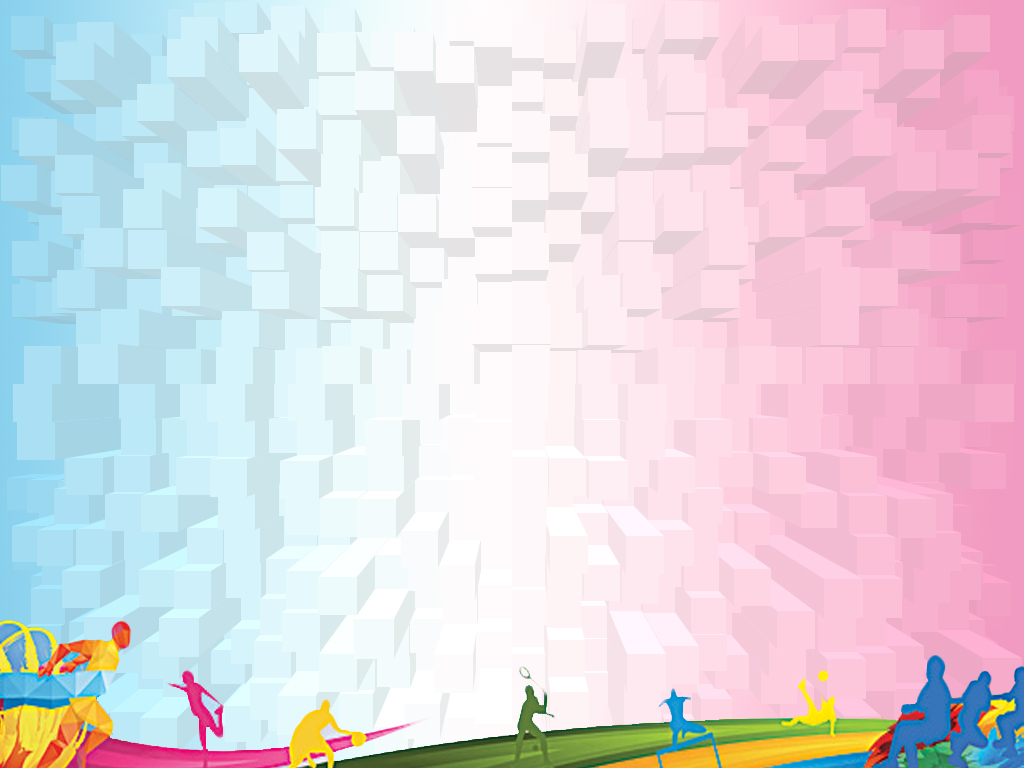 Правильні відповіді: 
у Києві – (киянин);
у Харкові –(харків’янин);
у Львові – (львів’янин);
у Сумах – (сумчанин);
у Донбасі – (донбасівець);
в Одесі – (одесит);
у Чернівцях – (чернівчанин);
у Чернігові – (чернігівець);
у Полтаві – (полтавчанин).
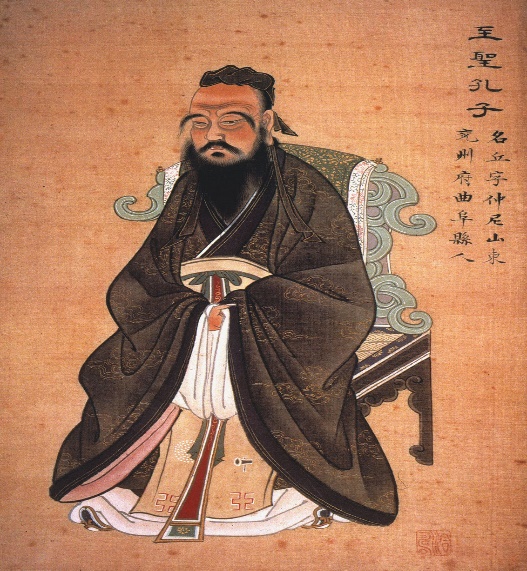 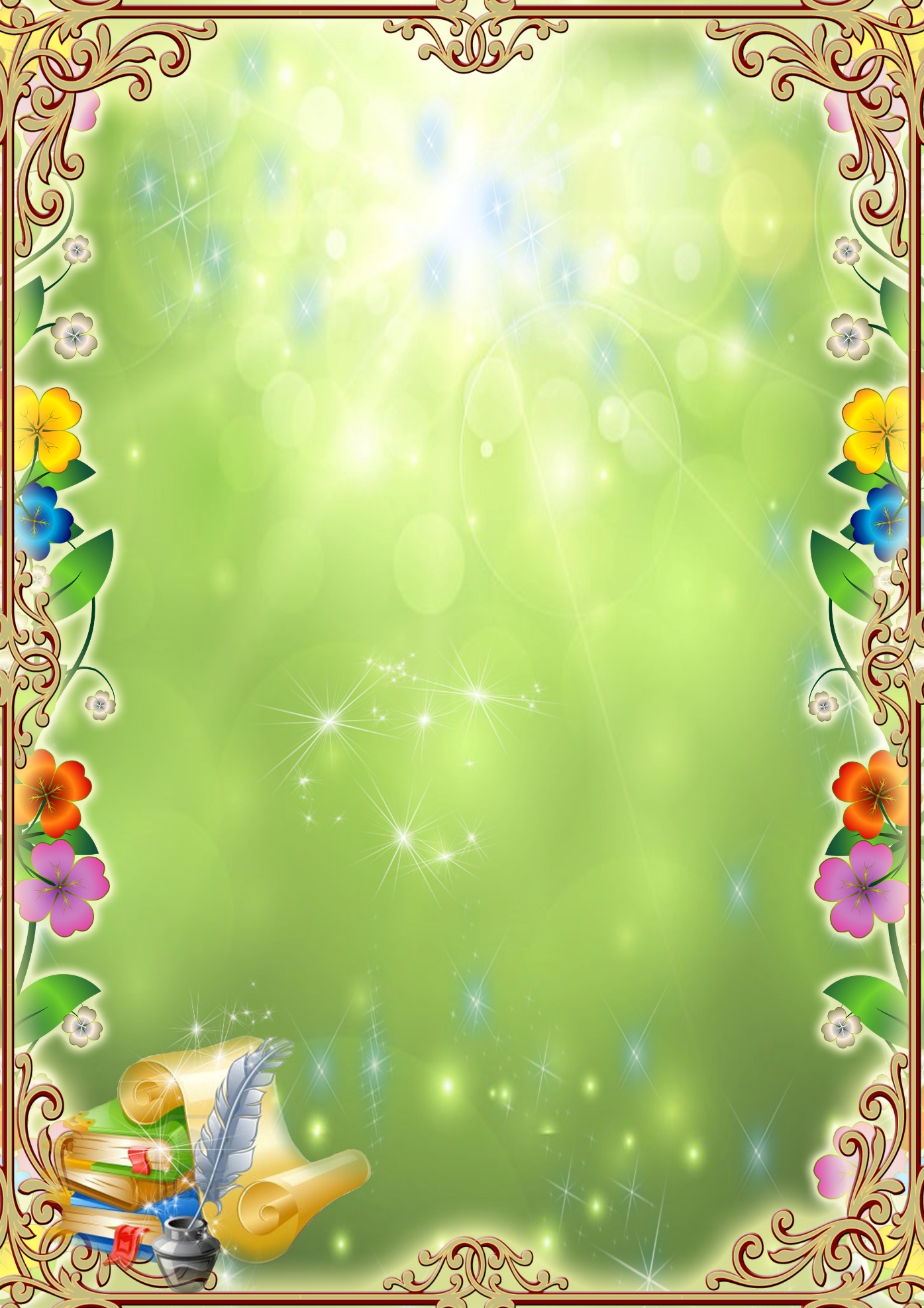 Конкурс 
 «Україна літературна»
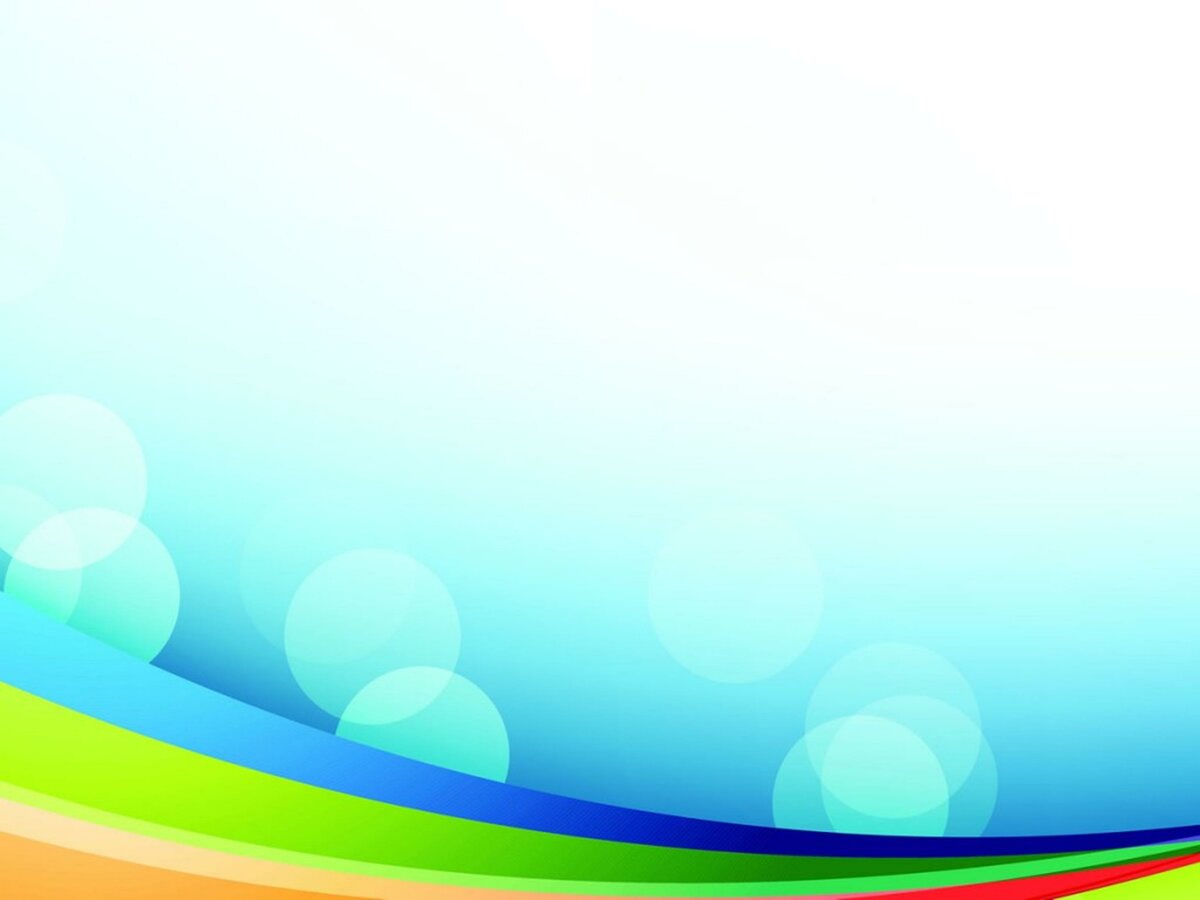 1. За освітою – військовий фельдшер.
2. Має «ягідний» псевдонім. Вперше з’явився в 1921 році
3. Справжнє прізвище і ім’я – Павло Михайлович Губенко
4. Гуморист є засновником нового жанру – усмішка.
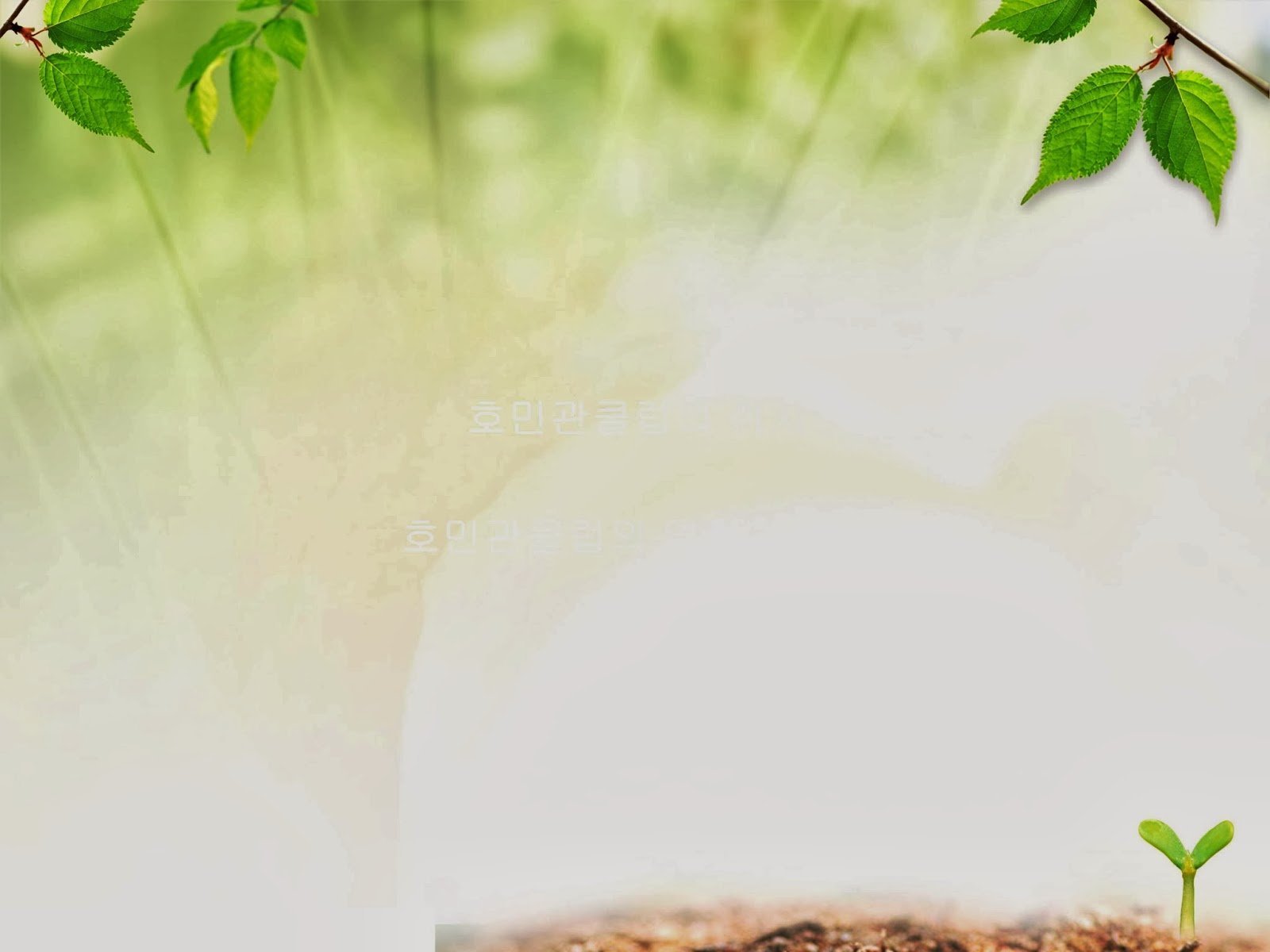 За 40 років активного творчого життя, кожних два дні виходив новий твір письменника (вірш, новела, роман, повість, тощо), тобто 6000 творів.
Є єдиним українським поетом, який номінувався на здобуття Нобелівської премії (проте до участі в конкурсі він так і не дожив);
Мав колосальну пам’ять – знав 14 європейських мов, Писав твори не лише українською, а й польською, німецькою та іншими мовами. Перекладав на українську в тому числі з давньої вавилонської, давньоарабської, давньогрецької, східних мов;
Здійснив переклад біблійної «Книги буття», який досі є найбільш точним перекладом цієї частини «Біблії» українською мовою. 
Останні сім років писав лівою рукою, бо права була паралізована. Систематизувати та упорядковувати допомагав син Андрій.
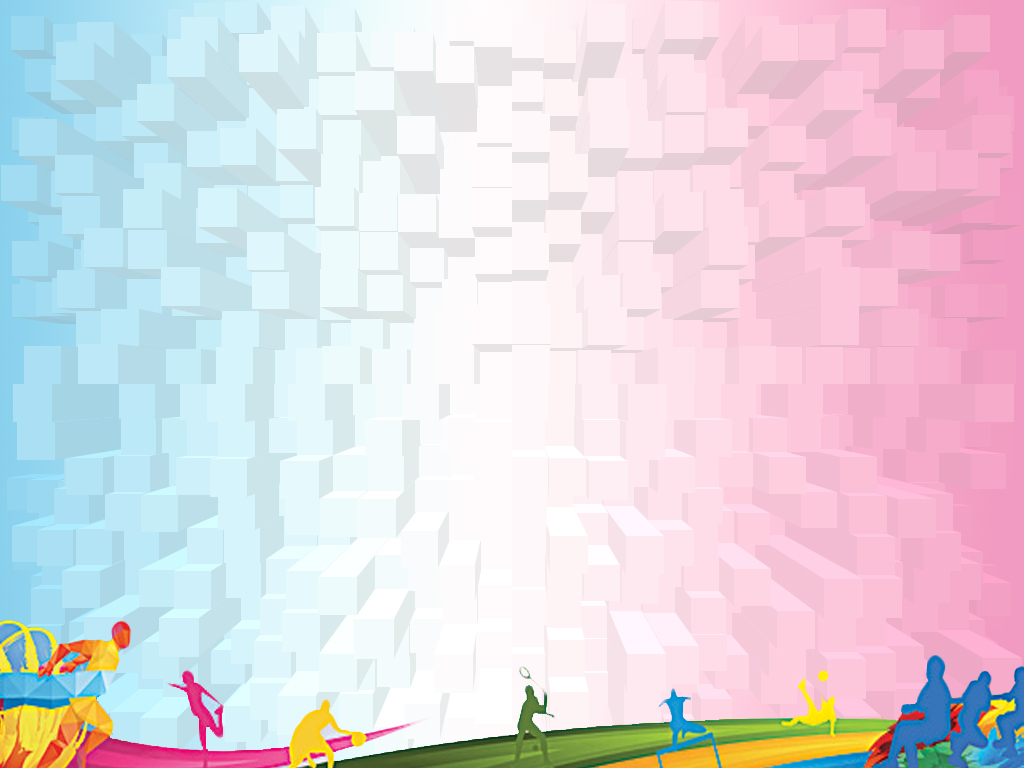 1.Класик світового кіно, драматург и режиссер. Початок творчої кар’єри пов’язаний не з кінематографом, а з карикатурами
2. За своє творче життя поставив 14 ігрових і документальних фільмів, написав 15 літературних сценаріїв і кіноповістей, дві п'єси, автобіографічну повість, понад 20 оповідань і новел.
3. Своє кінематографічне життя я розпочинав зі стрічки «Сумка дипкур’єра», у якій, окрім усього, ще знявся і в ролі кочегара.
4. Його іменем названа кіностудія у м. Одеса
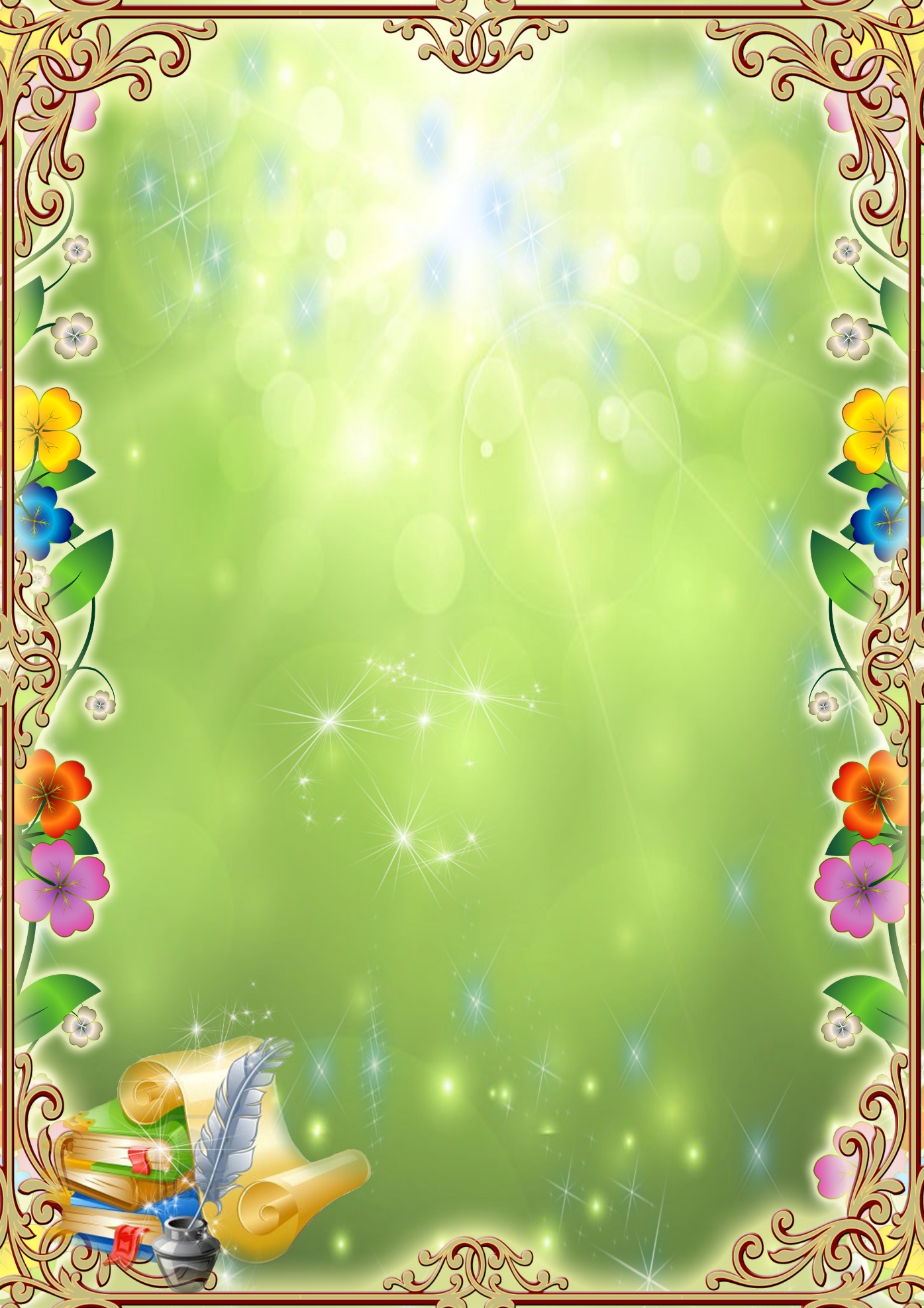 1. Його називали Сонцепоклонником і Соняхом, бо над усе любив сонце, квіти і дітей. 
2. Був високоосвіченою людиною і читав дуже багато. Знав дев’ять мов.
3. Був знайомий з Іваном Франком, Миколою Лисенком – який був його кращим другом.
4. Хворів астмою і туберкульозом. Навесні 1913 його не стало. Поховали письменника на Болдиній горі у Чернігові.
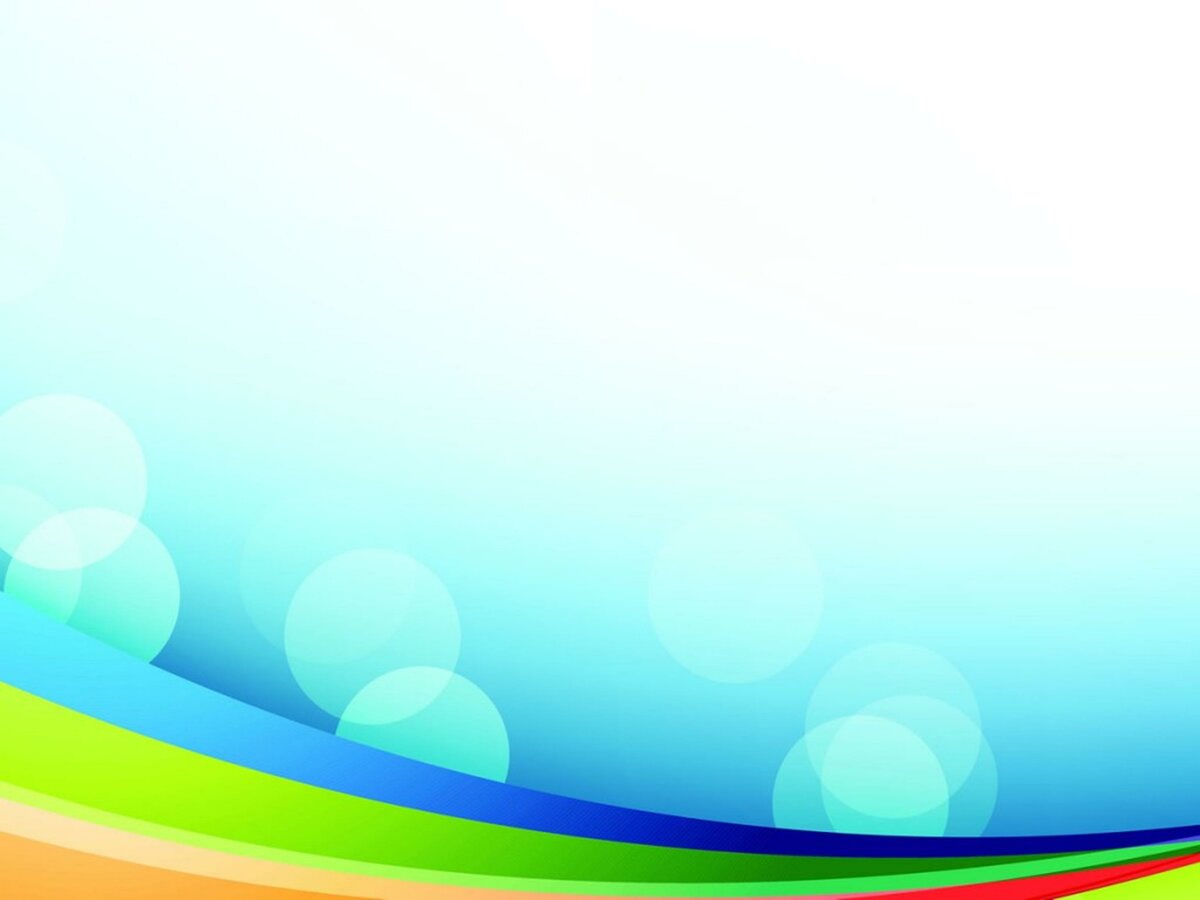 Усі ви сьогодні були активними, кмітливими, спритними. Тож усі ми маємо об’єднатися в одну команду – українців, які багато знають про рідну країну, шанують її символи, завжди підтримують одне одного! Тільки людина з добрим і чуйним серцем, роботяща і вольова може бути справжнім патріотом і громадянином своєї держави, по-справжньому любити і захищати, відстоювати її інтереси і приносити велику користь.
Бажаю творчої наснаги та успіхів